Law and the American Family
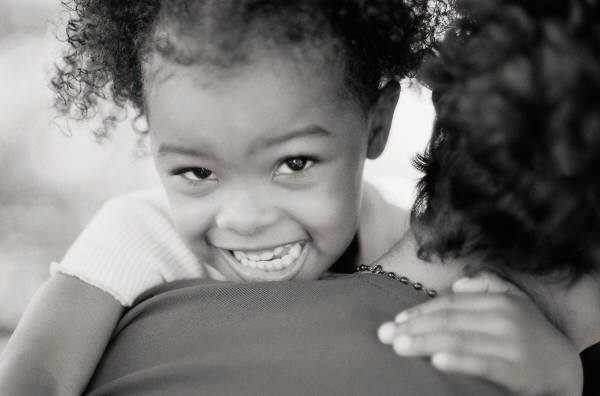 Family Law
In general, family, moral and social issues are regulated by the states. However, the federal government may influence these issues by giving financial grants to the states.
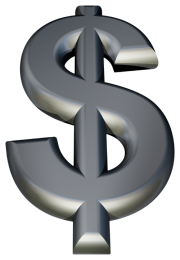 How the Law Impacts Families
Here is how the law might regulate a family, from its beginning:
The state sets requirements for marriage.
The state issues birth certificates.
The state sets rules for adoptions.
The federal government issues a Social Security number.
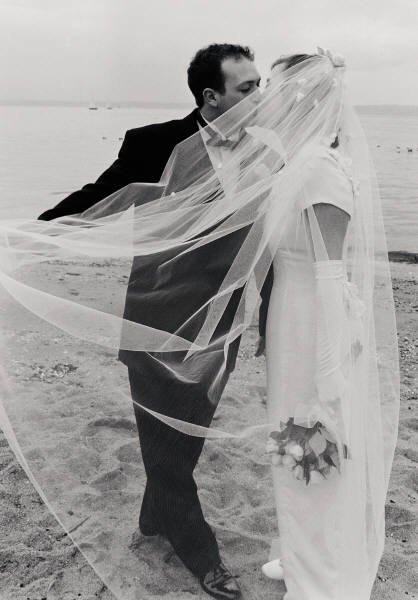 How the Law Impacts Families
Parents get deductions for each child ($858-$5150).
The Family Medical and Leave Act allows employees to take unpaid time off to care for a newborn or sick child.
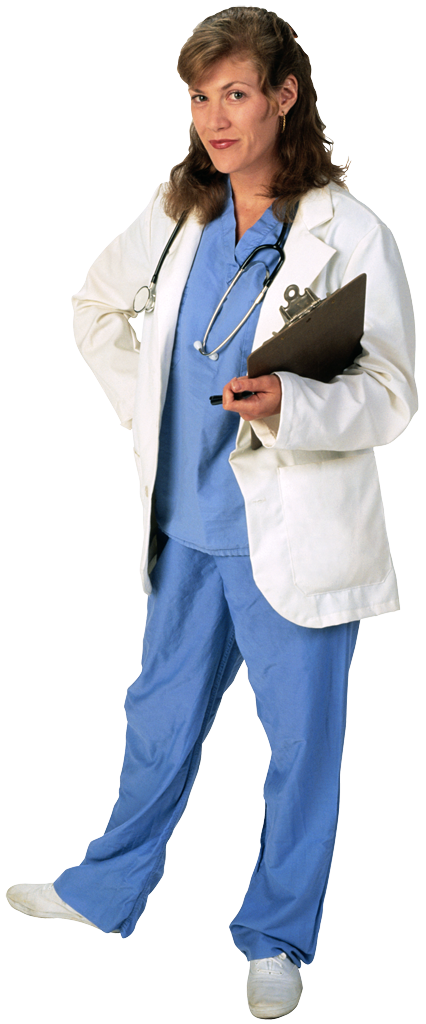 How the Law Impacts Families
State law requires immunizations. Colorado requires immunizations against pneumonia, meningitis, chicken pox, diphtheria, and whooping cough.
Students under the age of 16 must attend school.
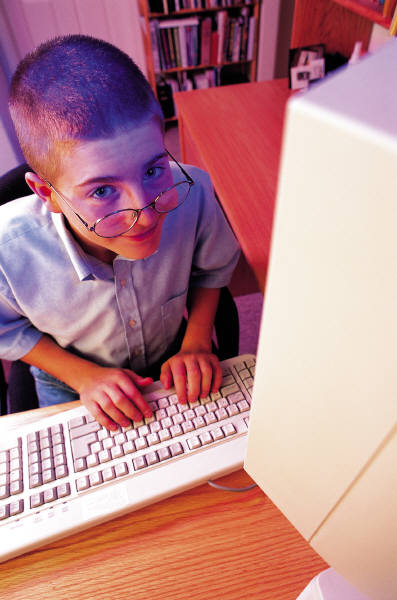 How the Law Impacts Families
Parents have a duty to provide food, clothing, shelter and medical care.
Parents may discipline, but may not abuse or neglect, their child.
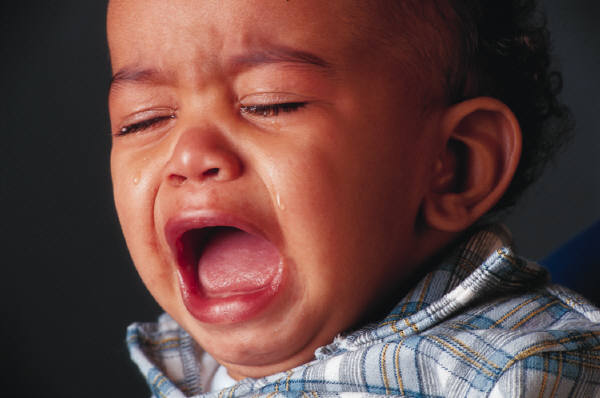 How the Law Impacts Families
The state sets rules for wills and trusts and determine what will happen to assets if someone dies without a will.
States may define “family” different ways for purposes of zoning, insurance, Social Security and inheritance.
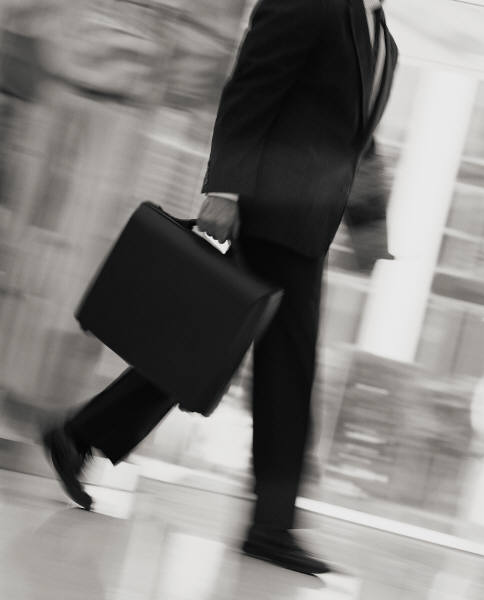